[Speaker Notes: Tu musimy się przedstawić 
Chcieliśmy zaprezentować państwu jak przedstawić przemysł 4.0]
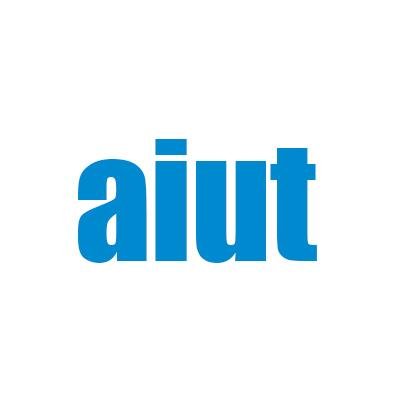 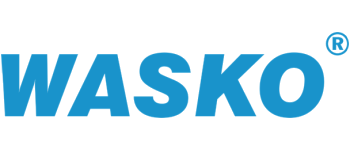 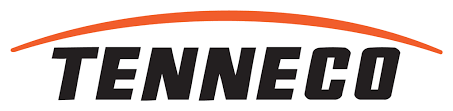 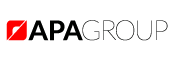 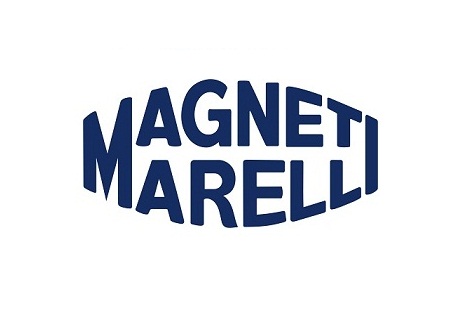 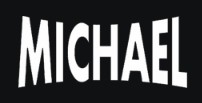 [Speaker Notes: W czasie ostatniego połrocza byliśmy uczestnikami programu realizowanego przez ministerstwo rozwoju
Efektem tego programu były nasze wizyty w przemyśle 
M in: (te wypisane na ekranie)
Podczas wizyt zadawane, spotykaliśmy się z wieloma pytaniami i uwagami, które będziemy chcieli teraz państwu przedstawić.]
Pytanie 1.
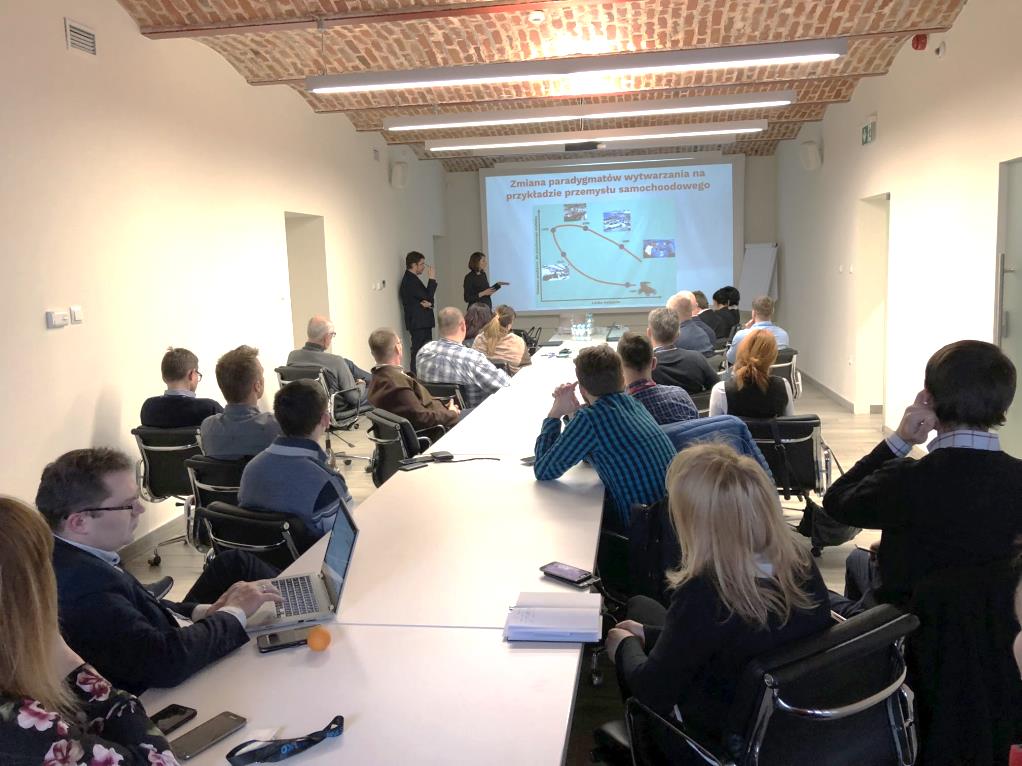 Grudzień 2017
[Speaker Notes: Podczas spotkań pojawiły się pytania/uwagi/wątpliwości które będziemy chcieli teraz Państwu przedstawić i omówić
Henryk Michalik – dyrektor regionalny tenneco, oraz]
Pytanie 2.
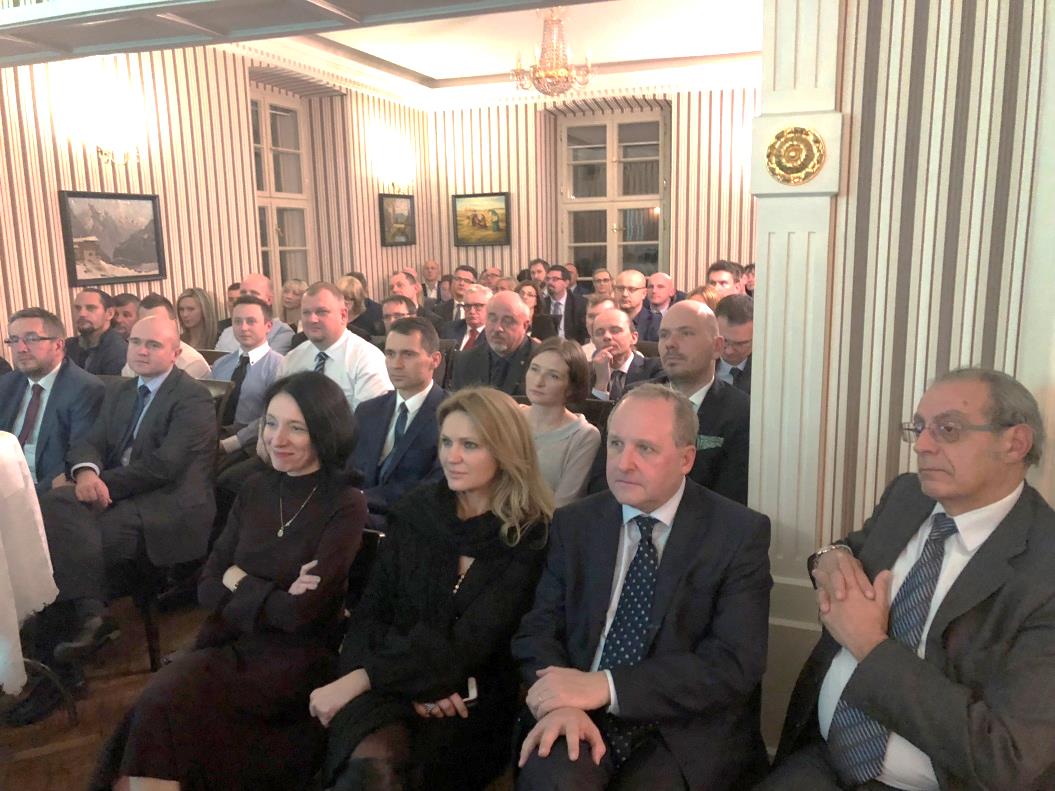 Grudzień 2017
[Speaker Notes: Podczas spotkań pojawiły się pytania/uwagi/wątpliwości które będziemy chcieli teraz Państwu przedstawić i omówić]
Pytanie 3.
[Speaker Notes: Podczas spotkań pojawiły się pytania/uwagi/wątpliwości które będziemy chcieli teraz Państwu przedstawić i omówić]
DZIĘKUJEMY ZA UWAGĘ
[Speaker Notes: Tu będzie zakończenie]